A minőségi hirdetések alapvető sémái
Bevezetés
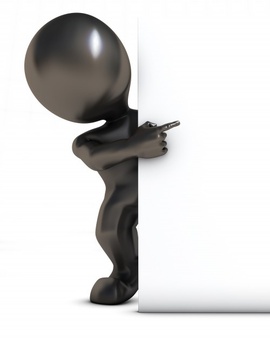 Cél: Kreatív hirdetés készítése → tetszen az embereknek, jó minőség
Tévhit: Sok koncepció → kifizetődő módszer
De: Divergens helyett asszociatív gondolkodás lenne a jó megoldás
Kulcs szavak a hirdetéskészítésben
Átlagos mintázatok: 
megjelenik bizonyos kontextusban, esetleg máshol is alkalmazható
stabil, jobban megmarad
Kreatív sémák: 
fókuszált kreativitás → hatékonyabb eredmény
sémák ismétlődő megjelenése
minőségi hirdetések alapja
Bevezetés
PéldákPenn által szponzorált tenisz bajnokság  Franciaországban			            … és Kanadában
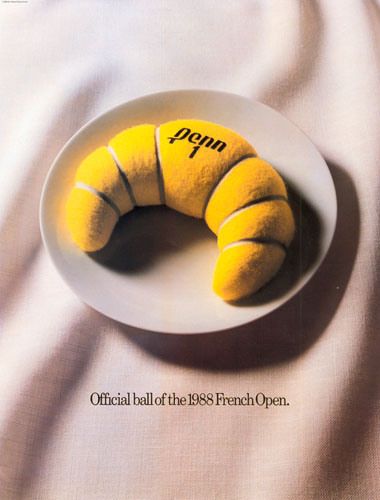 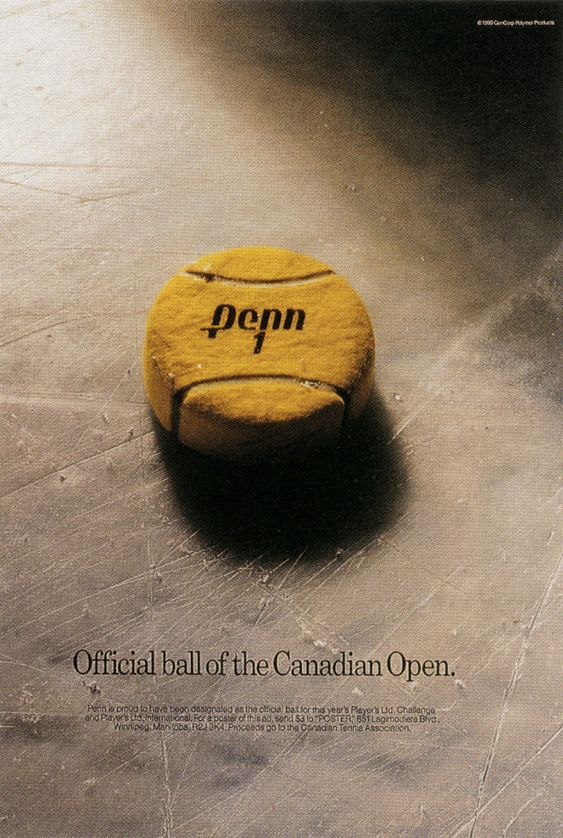 Kreatív sémák elméleti alapja
Sémák a hirdetésben: 
Fókuszban a nézők reakciói
Folyamatos változás az idők során
Egyensúlyban tartják a rendszerességet és meglepetést
Sémahasználat növeli a meglepetés erejét
Módszerek: 
“Janusian”
Pl.: “We’re first because we last.”
Rezonancia
Pl.: Forget-Me-Knots (férfi nyakkendő csokorba rendezve)
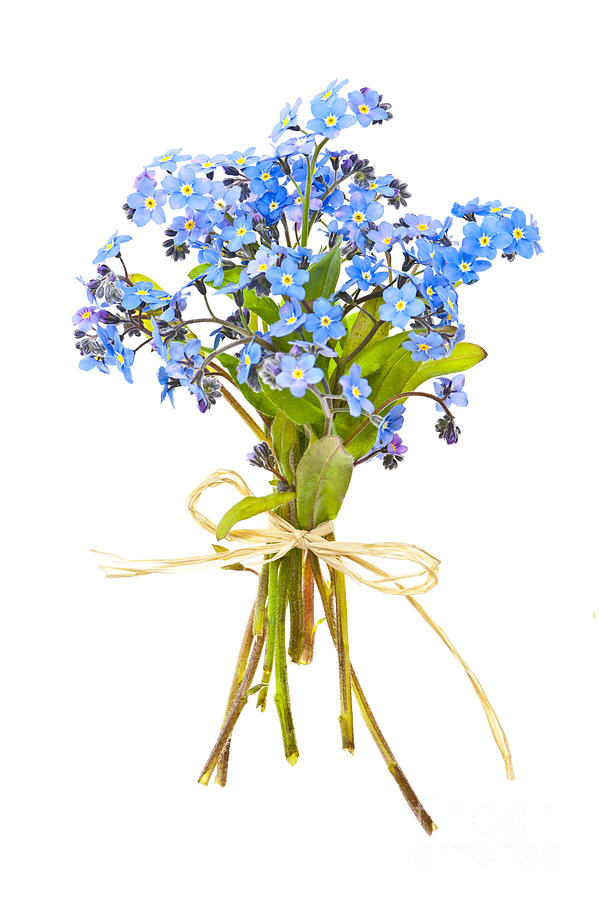 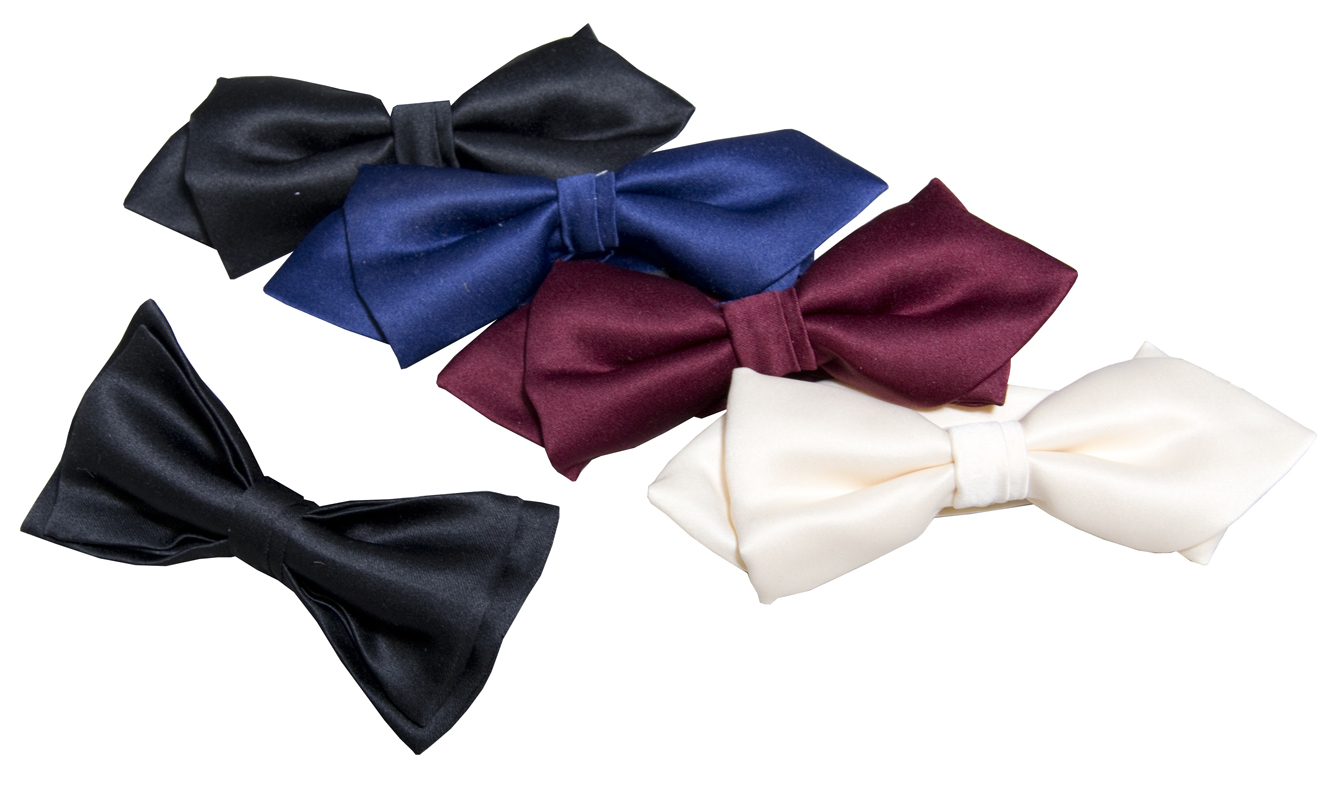 [Speaker Notes: -A “könnyen elveszünk a sokféle megoldási lehetőség közt”-részt nem egészen értem, ez arra vonatkozik, hogy az üzenet ne legyen kétértelmű?
-A férfi nyakkendős példához szerintem tehetnél be képet, úgy könnyebben érthető a koncepció.]
Az általános sémák felépítése
Két fő rész:
Tér (Termék: Nike Air)             
	
Szimbólum beállítás (Üzenet: Védelem)
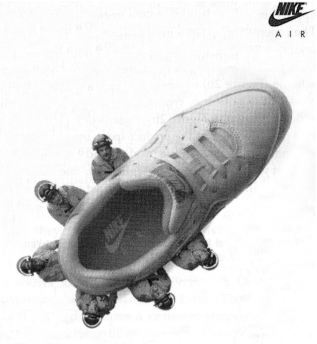 Összekapcsolás (Tűzoltó ponyva alakú cipő)
1. Tanulmány - Kreatív sémák észlelése
Célja: Kreatív sémák és gyakoriságuk azonosítása minőségi hirdetéseknél
A minta: 500 hirdetés (NY, The One Show, és USADREVIEW)
Értékelők: 3 jól képzett kreatív szakértő
Feladat: Mindenki állítson fel egy minőségi rangsort (legjobbtól - legrosszabbig)
Összehasonlítás: 90 %-os egyezés a rangsorban. A legjobb 200-at elemezték.
Elemzés: összekapcsoló elem, beállítás, tér vizsgálatával
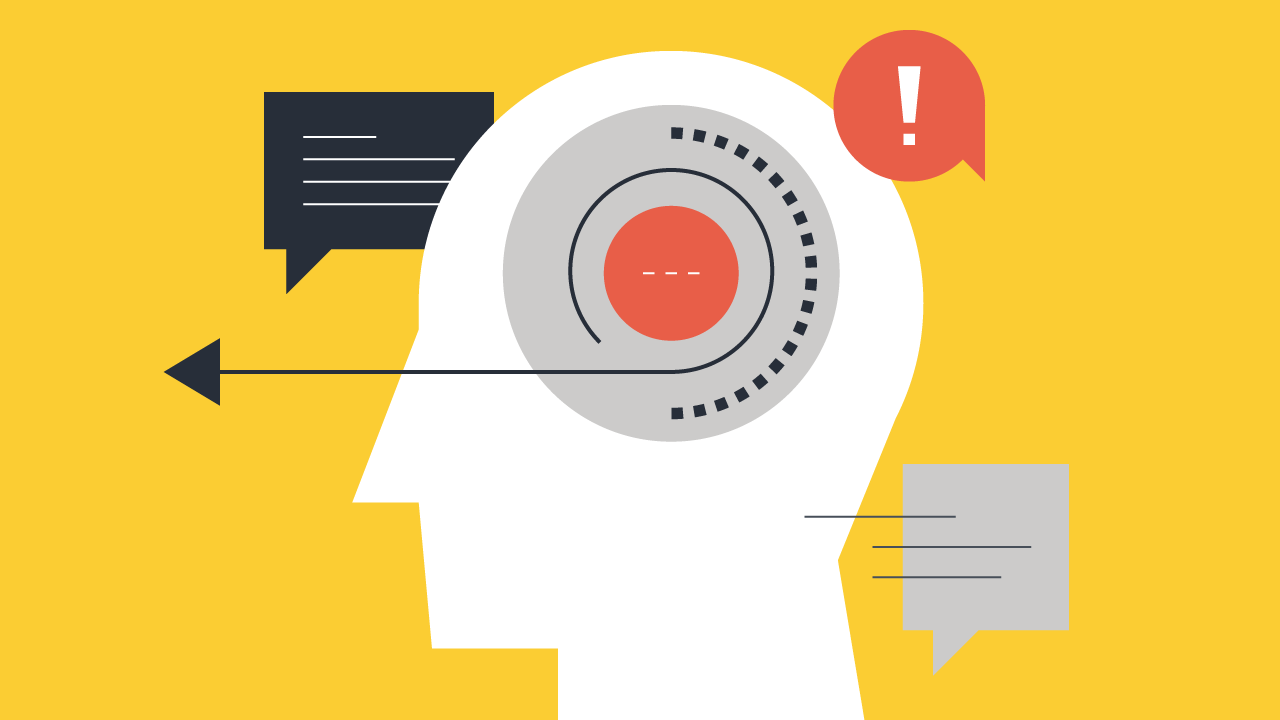 1. Tanulmány - Kreatív sémák észlelése
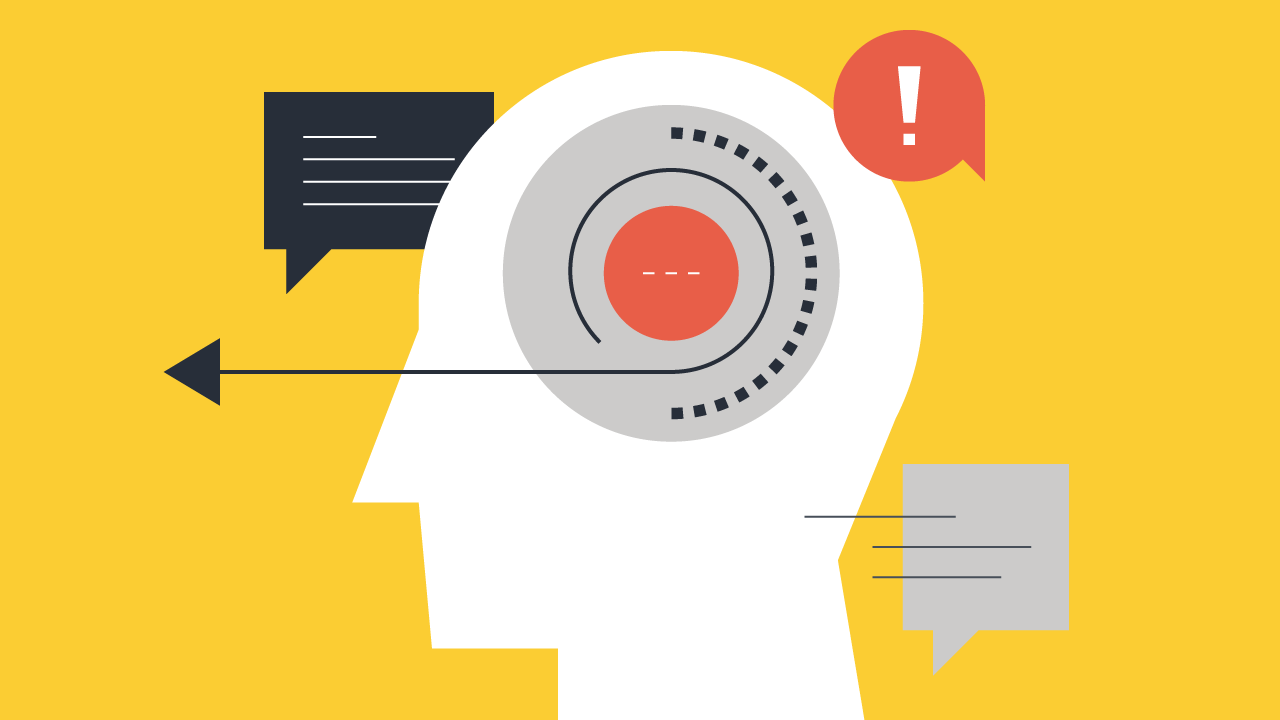 Elemzés: összekapcsoló elem, beállítás, tér vizsgálatával 
Pl.: zár (a termék) reklámban: nő kutyaugatása (összekötő elem) elijeszti a betörőket → Biztonság (az üzenet)
Eredmény: Ezzel a módszerrel feltártak 6 sémát (16 verzióval)
[Speaker Notes: Szerintem ezt a 6-ot próbáld meg valahogy egyszerűen összefoglalni magyarul, mert így kicsit nehézkes preziben, viszont a példa meg jobban érthető ezekkel együtt.
I. The Pictorial Analogy Template:  replacement version and the extreme analogy
II. The Extreme Situation Templat: The absurd alternative version, the extreme attribute version, and the extreme worth version.
III. The Consequences Template: The extreme consequences version, inverted consequences version.
IV. The Competition Template:  attribute in competition version, the worth in competition version, and the uncommon use version
V. The Interactive Experiment Template: 
VI. The Dimensionality Alteration Template:  The new parameter connection version, the maltiplication version, the division version, and the time leap version]
2. Tanulmány - Kreatív sémák osztályozása
Célja: Megtudni, mely kreatív sémák határozzák meg a díjnyertes hirdetéseket
Minta: Első tanulmányból a legjobb 200 (kontroll), újabb 200 díjnyertes, és 200 másik hirdetés
Elemzés: Az újonnan választott 400 hirdetés elemzése (előzőekhez hasonlóan)
Eredmény: A legtöbb kreatív séma a kontrollcsoportban volt (89 %), ezután a 2. csoportban (50%), végül a 3. csoportban (2,5 %)Szignifikáns különbség: 1. és 3. csoport között
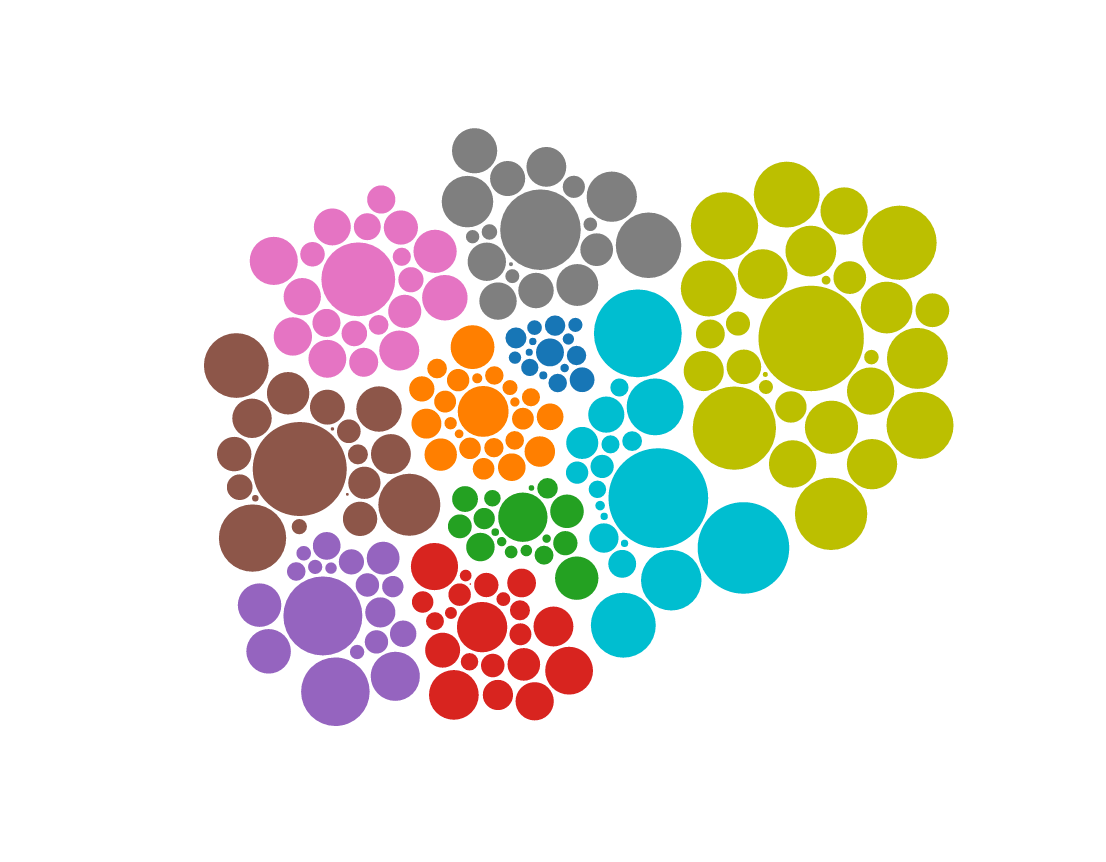 3. Tanulmány - Sémák ismeretének hatása a hirdetések megítélésére
Célja: Hogyan hat a kreatív sémák ismerete a hirdetések megítéléséreLépések:
Trénelés: 3 féle módon (semmiféle tréning; szabad asszociációk; kreatív sémák)
Feladat: mindhárom csoport tagjai készítsenek hirdetéseket
Független értékelők rangsorolják ezeket
Eredmény: Séma tréning fölénye a másik kettőhöz képest; Humor megjelenése 3-ból 2 esetben.
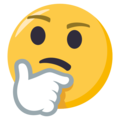 4. Tanulmány - Séma korábbi ismeretének hatása az előhívásra
Jó módszer a minőség tesztelésére: Előhívás teszt
Vizsgálat menete: 
3 db 6 fős csoport 15 db hirdetést nézett meg (5 kreatív sémás, 5 szabad asszociációs, 5 sima).
Másnap: Próbáljanak minél többet előhívni
Eredmény: A séma-alapú hirdetések közül tudták a legtöbbet előhívni, a 2. a szabad asszociációs lett.
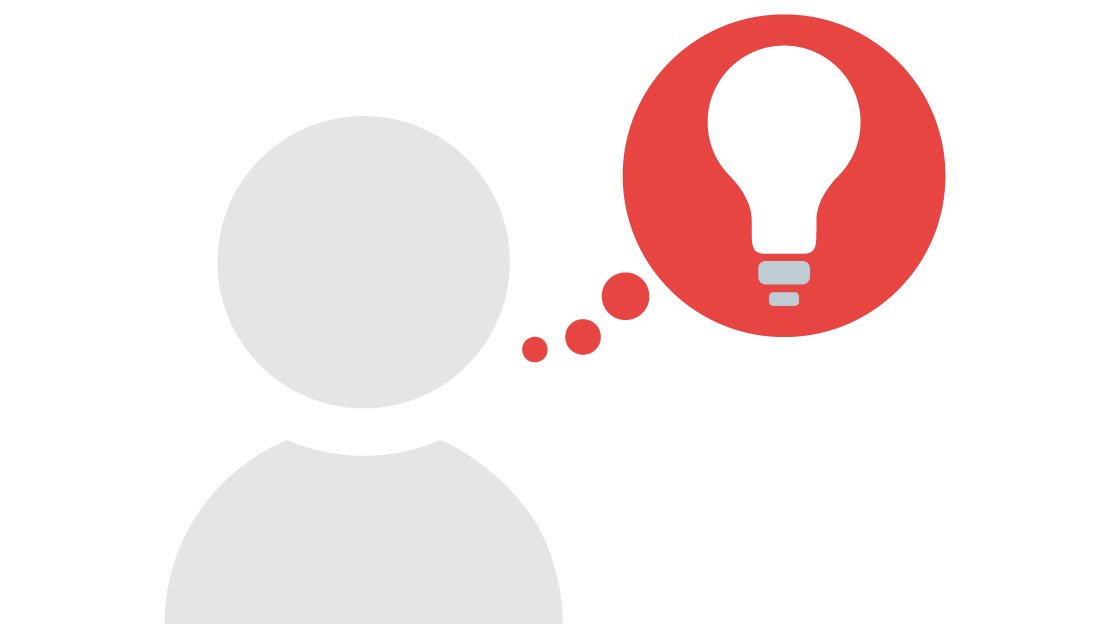 Konklúziók
A kreatív séma alapú hirdetés-készítés széles körben alkalmazható módszer.
Felhívja a figyelmet a hirdetés minőségének fontosságára (lásd: előhívásos kísérlet)
A szakma számára irányt mutat: Kreatív sémák alkalmazása minőségi, magasan értékelt hirdetés létrejöttéhez vezet → Ezekre jobban is emlékszünk.
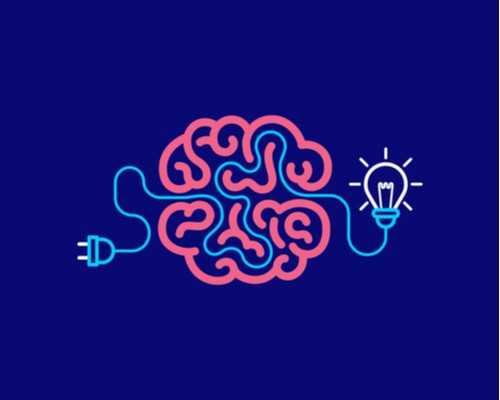 …és elérkeztünk a reklám helyéhez 
Köszönjük a figyelmet!
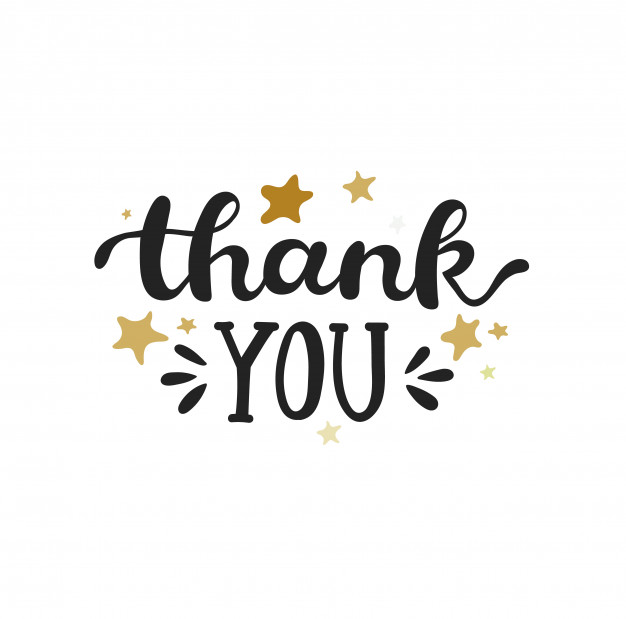